Instruction Prefetching                              Smruti R. Sarangi
Contents
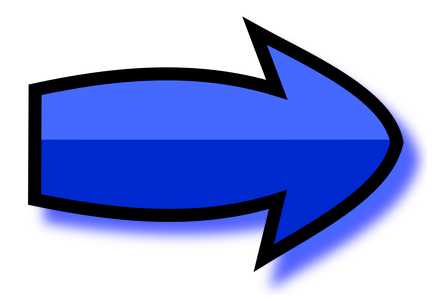 Motivation for Prefetching
Simple Schemes
Recent Work
Proactive Instruction Fetching
Return Address Stack Directed Prefetching
Pentium 4 Trace Cache
2
Journey till now ...
Optimized
Rest of the System
Processor
2-4 cycles
I-Cache
D-Cache
10-50 cycles
L2 Cache
200-400 cycles
Main Memory
Misses in the Caches
We can incur a large performance penalty if there is a miss in the i-cache
For the next 10-50 cycles, there will be no instructions to fetch if there is an L2 hit
If there is a miss in the L2, we have nothing to do for hundreds of cycles
The pipeline will have bubbles (idle cycles), IPC will suffer
What is the solution? 
Prefetch the memory addresses
Meaning: Predict memory addresses that will be accessed in the future. Fetch them from the lower levels of the memory hierarchy before they are required.
Patterns in Programs
Temporal Locality
Tend to use the same data (cache lines) repeatedly
Spatial Locality
High probability of accessing data in the same memory region (similar range of addresses) once again
Contents
Motivation for Prefetching
Simple Schemes
Recent Work
Proactive Instruction Fetching
Return Address Stack Directed Prefetching
Pentium 4 Trace Cache
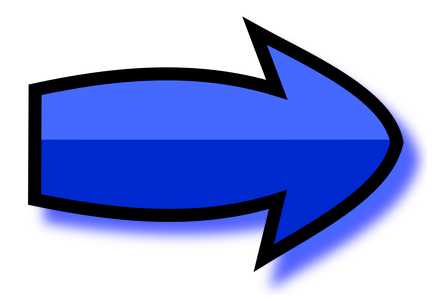 6
Instruction Prefetching
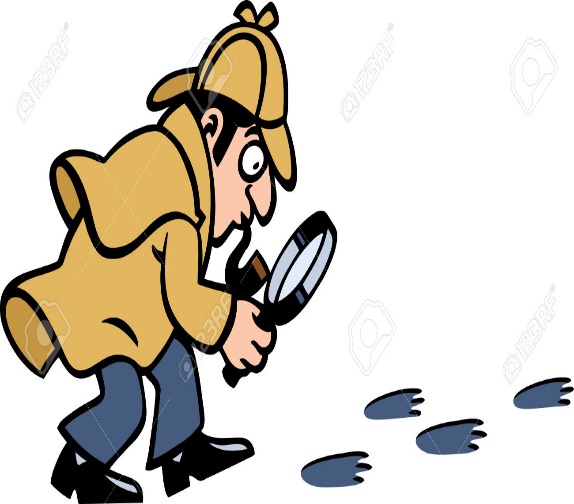 Next line prefetching
Pattern: Spatial locality
 If cache line X is accessed, there is a high probability of accessing lines: X+1  and  X+2
 Reason: The code of most functions spans multiple i-cache lines
 Leverage this pattern: If a cache line X incurs an i-cache miss, read X and the next 2 lines from the L2 cache
Markov prefetching
Pattern:  i-cache miss sequences have high repeatability
 The miss sequence of a core looks like this: 


High correlation between consecutive misses
Leverage this pattern for prefetching
Miss sequence:
Markov prefetching
Record the i-cache miss sequence in a table
 Given that cache line X incurs a miss, predict the line which will incur a miss next
Miss sequence:
Markov table:
higher probability
Markov Predictors - II
We can instead have an n-history predictor that takes the last n misses into account
Whenever there is a miss, access a prefetch table. Find the next few addresses to prefetch. Issue prefetch instructions.
Also, update the frequencies of the entries for the last n-1 misses.
All prefetch requests go to a prefetch queue. These requests are subsequently sent to the L2 cache (lower priority).
Call Graph Prefetching
Pattern: The function access sequence has high repeatability
 Leverage this pattern: predict and prefetch the function that may be called next
Call graph prefetching
prepare_page
create_record
read_from_disk
…
if  NOT IN MEMORY {
       read_from_disk( )
}
lock_page( )
......
......
......
......
prepare_page( )
......
......
update_page( )
......
......
unlock_page( )
......
......
......
lock_page
......
......
update_page
......
......
unlock_page
......
......
Call graph prefetching
read_from_disk
1
prepare_page
2
1
lock_page
2
update_page
create_record
3
unlock_page
Call graph prefetching
create_record
create_record
......
......
......
......
prepare_page( )
......
......
update_page( )
......
......
unlock_page( )
......
prefetch prepare_page
......
......
......
……
prepare_page( )
prefetch update_page
......
......
update_page( )
prefetch unlock_page
......
......
unlock_page( )
......
becomes
Call Graph History Cache
Tag Array
Data Array
Function id
Index
func 1
func 2
func 3
func 4
func 5
Each entry in the data array contains a list of functions to be subsequently executed.
The index maintains a pointer to a function in the data array entry.
Operation (Function Call)
Does it exist?
NO
Function Call.
X calls Y
Access the entry of Y in the CGHC
Create entry
YES
Prefetch the first function in Y’s call sequence
Put Y in X’s call sequence at the appropriate index
Operation (Function return)
Access X’s call sequence
Reset the index of Y to 1
Y returns to X
Prefetch the next function in the call sequence
Increment the index
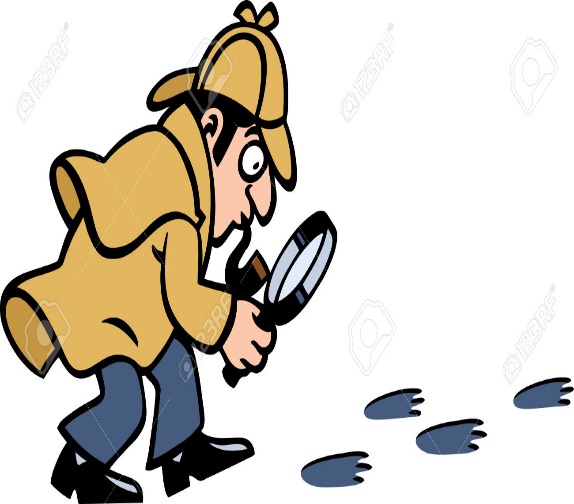 Patterns:
Contents
Motivation for Prefetching
Simple Schemes
Recent Work
Proactive Instruction Fetching
Return Address Stack Directed Prefetching
Pentium 4 Trace Cache
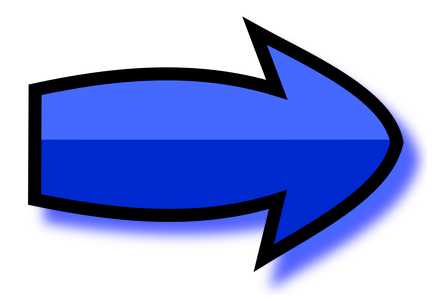 20
Proactive Instruction Fetch
Insight:
Instructions on the wrong path lead to spurious prefetches
Corrupt the state of the prefetcher
Divide addresses into spatial regions
Each region has a trigger address (first instruction in the region)
Commit Stage
Compactor
Compactor
Operation
Compares the block address of the retiring instruction with the block address with the previously retired instruction. If same, discard.
The spatial compactor creates a region of blocks. A region has N blocks preceding the trigger and M blocks after the trigger.
The trigger is the first accessed block in a spatial region.
For each region we maintain a bit vector (1 bit for each block). When that block is accessed, we set the bit. 
If the program access a block in another spatial region. Send the trigger PC, bit vector to the temporal compactor.
Example:
Bit Vector
Access Block A-2
Access Block A
Access Block A+2
1
1
1
A-2
A+2
A
Temporal Compactor
Maintains a list of spatial regions (let’s say last 4)
Codes typically have a lot of temporal locality
If the given record matches any one of the stored records, discard this record
AND promote this record (most recently used)
otherwise, discard the least recently used record
create a new record, and also send to the history buffer
History Buffer
Circular buffer  Stores retired instructions
Each entry stores  trigger PC, bit vector of the spatial region
Index table saves a mapping
Trigger PC  most recent record in the history buffer
Operation:
Two kinds of instruction fetches  Instructions that were prefetched, and instructions that were not prefetched
When a core fetches an instruction that was not prefetched
Trigger the prefetching mechanism
Search for the PC in the index table
If we find an entry prefetch the instruction stream (proactive)
Stream Address Buffer
History Buffer
Stream Address Buffer
L1 Cache
PC
The stream address buffer maintains a list of all the blocks that need to be prefetched
This information is calculated based on the information saved in the history buffer
Contents
Motivation for Prefetching
Simple Schemes
Recent Work
Proactive Instruction Fetching
Return Address Stack Directed Prefetching
Pentium 4 Trace Cache
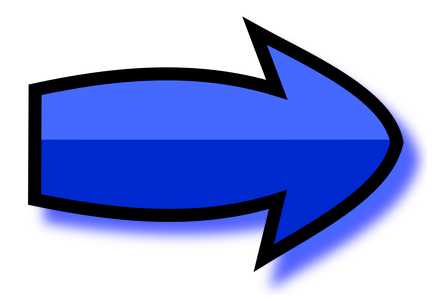 26
Motivation
I-cache misses are a crucial determinant of performance
Particularly in server based applications
Can determine 10-30% of the overall performance
PIF (proactive instruction fetching) has high storage overheads
History Buffer
Stream Address Buffer
Reduce storage overheads
Use the RAS (return address stack) instead
It effectively captures the context of the current program
RDIP: Basic Idea
Three steps
Record the i-cache misses in a given program context (sequence of function calls)
Predict the next program context based on the current context.
Prefetch cache misses associated with the next context
Representing program context
Take all the entries and XOR them together (32 bits)
Signature of the path taken to reach the current function
Assume a caller calls multiple callees. After returning from each callee the state of the RAS is identical.
Solution: Take signatures before processing return instructions.
Miss Table
Miss Table
Signature  Set of i-cache misses 
Maintain a buffer of the last k misses
Whenever the call signature changes update the miss table
Compress each set of misses using a scheme similar to PIF
When updating a miss table entry: merge the sequence of misses with the sequence already stored
Program Context Prediction
Instead of logging misses with the current signature log them with a previous signature
To increase lookahead, log them with the previous k signatures 
Maintain a circular buffer with the last k signatures
Keeps things simple: just issue prefetches for the entry corresponding to the current signature
Contents
Motivation for Prefetching
Simple Schemes
Recent Work
Proactive Instruction Fetching
Return Address Stack Directed Prefetching
Pentium 4 Trace Cache
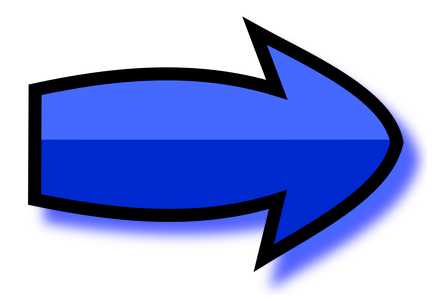 31
Trace Cache
Execution of a typical program
Basic Block 1
Basic Block 2
Basic Block 3
Basic Block 4
Basic block  A set of instructions with a single point of entry and a single point of exit
We fetch a sequence of basic blocks from the i-cache
Such a sequence is called a trace
Let us have a cache that stores such traces. We have the option of sequentially reading out a full trace
This is called a trace cache (first major use: Pentium 4, circa 2000)
Earlier approaches
Traditional approach
A cache line contains contiguous cache blocks
Peleg and Weiser
Store successive basic blocks per cache line
Trace segments cannot span multiple cache lines
Melvin et al.
CISC instruction sets decode instructions into micro-ops
The idea is to store decoded micro-ops for each instruction in a cache line
Saves some decoding effort
Can we combine and augment these solutions?
Structure of a Solution
A trace consists of multiple cache lines
It is a linked list of cache lines (each line is a trace segment)
We need a method to place a marker to terminate a trace, and start a new trace.
Trace Head
Trace Body
Trace Body
Trace Tail
Operation
Lookup a fetched address. See if it is a trace head
If yes, start prefetching the trace
Each line of the trace contains a pointer to its previous trace segment and successive trace segment
The entire data line need not contain valid instructions
Never distribute micro-ops of a macro instruction across cache lines
Terminate a data line if you encounter more branch microps than a threshold
Trace segment termination
Encounter an indirect branch
Interrupt or branch misprediction notification
Maximum length of trace (64 sets) reached
Bird’s eye view of traces
Way 3
Way 1
Way 0
Way 2
Head
Head
Set 1
Set 2
Body
Body
Set 3
Body
Body
Set 4
Body
Body
Tail
Tail
Set 5
Hardware Support
Augment each entry in the tag array
Trace head, body, and tail information
How to store the id of the next trace segment member
Store the index of the line
Store the way index, and the set index (if a different set)
There is also a need to do some predecoding within the same line
Save some additional pointers: uIP (identifying the next microinstruction), NLIP (next macro instruction),
Execution Mode
Starts in the idle state
Transition to the head lookup state.
Lookup the fetched address in the tag array. See if it is a trace head.
Once we find a head
Transition to the body lookup state
By default the next trace segment is in the next set. The way is specified in the current line
Keep reading the micro-ops and send to the processor
If there is any interrupt/branch misprediction, abandon, back to head lookup
Once we reach the tail
Transition to the tail state
Restart from the head lookup state
Other States
During this process several things can go wrong
Encounter a macro-instruction (very complex CISC instruction)
Transition to the MS (microcode sequencer state)
For that particular instruction, read its micro-operands from microcode memory and insert them into the pipeline
Then transition to the body lookup state
Body miss state
Enters this state when there is a cache miss while reading a trace segment
Abandon and start building a trace
Building a Trace
During trace building, we do not read from the trace cache
We start in the fetch request state
Send the PC to the lower level for its contents
After the line comes back wait for it to get decoded
After the instruction is decoded into several uOPs, place them in the fill buffer
Keep doing till a data line termination condition is encountered
After that write the contents of the fill buffer to the trace cache
There are many methods to find an entry in the trace cache to write to:
Next set
Next way in the current set
Other heuristic: least used entry
Keep building till a trace end condition is encountered
Important Claims
A separate trace segment reader, and a separate builder
The trace cache state machine
Notion of partially building a trace and storing it in the fill buffer